ガス主任技術者試験基礎　part１　気体の性質
ガス主任ハック
基礎　part１　気体の性質
ボイルの法則
シャルルの法則
ボイルーシャルルの法則
○：出題　◎誤答として出題
[Speaker Notes: まずは、ボイルの法則・シャルルの法則・ボイル―シャルルの法則について学習します

これらの問題は、ほぼ毎年出題されていて、かつ、難易度も高くないのでしっかりと覚えましょー！]
基礎　part１　気体の性質
ボイルの法則
温度が一定の時、気体の圧力と体積は反比例する
計算式
P×V＝一定P１×V1＝P2×V2P：圧力　V：体積
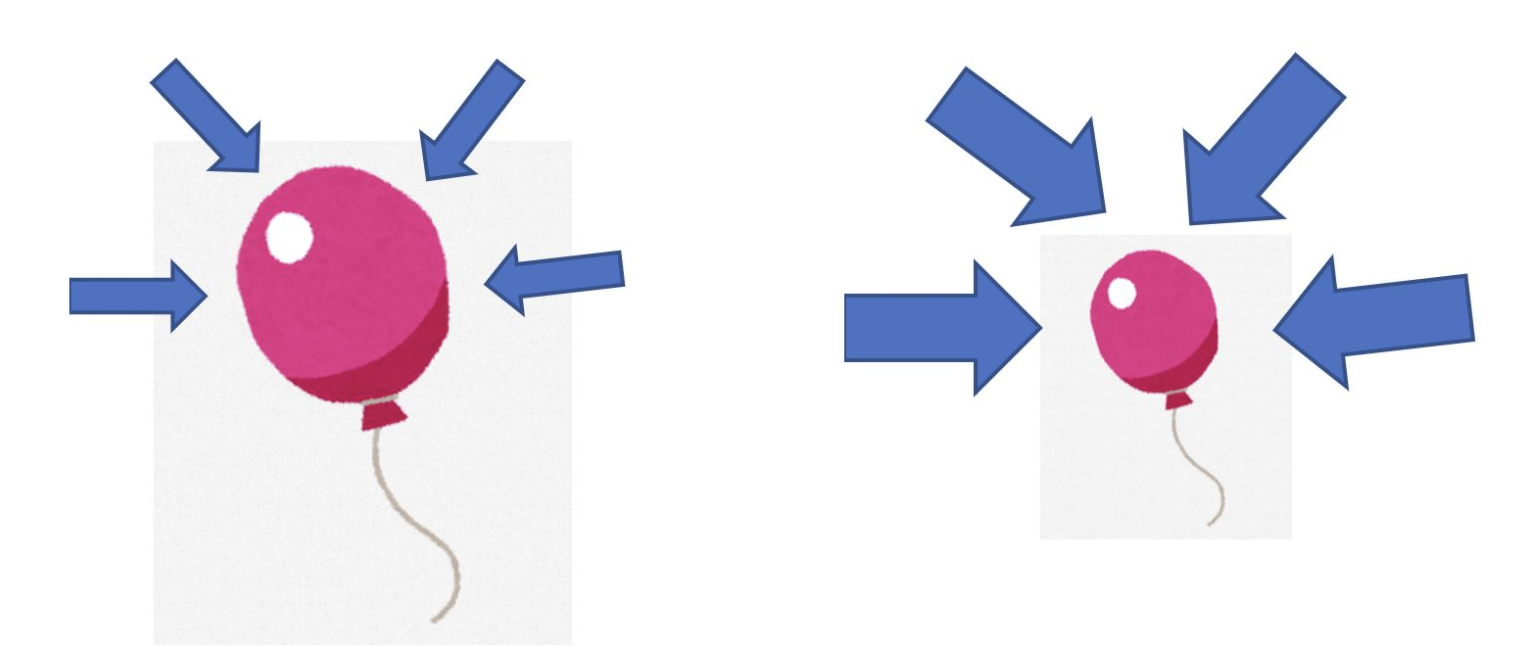 温度が一定の場合圧力が高くなると体積は小さくなる
圧力が２倍なら体積は１／２倍
[Speaker Notes: ボイルの法則とは、温度が一定の時、気体の圧力と体積は反比例するという法則です。

計算式はP×V=一定、または、P1×V１＝P2×V2です。
Pは圧力（プレッシャー）で、Vは体積（ボリュームです）

イメージとしては、風船に外から圧力をかけるとその圧力の大きさに応じて風船の大きさが小さくなるみたいな感じです

温度が一定の場合圧力が高くなると体積は小さくなります。圧力が２倍なら体積は1/2]
基礎　part１　気体の性質
ボイルの法則
練習問題
一定温度で、一定質量の気体を膨張させると、気体の圧力は減少する
[Speaker Notes: ここで練習問題です]
基礎　part１　気体の性質
シャルルの法則
圧力が一定の時、体積は絶対温度に比例する
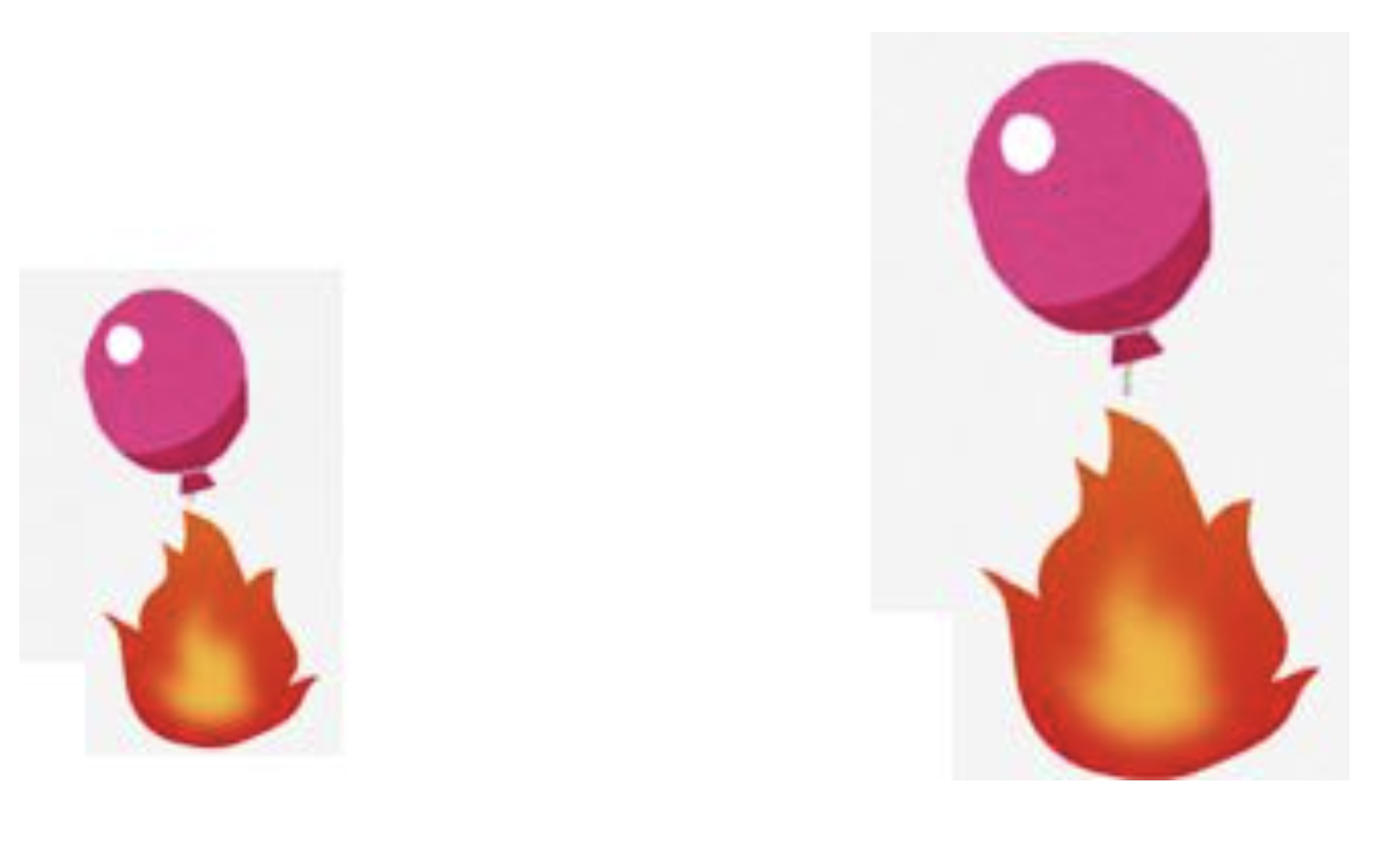 圧力一定の場合、温度が上がれば、体積は大きくなる
絶対温度が2倍になると体積も2倍
[Speaker Notes: シャルルの法則は、圧力が一定の時、体積は絶対温度に比例するという法則です

計算式はV/T＝一定、または、V1/T1＝V2/T２

Vは体積、　Tは絶対温度です。ちなみに絶対温度とは、普段私たちが使っている℃ではなく、℃に２７３を足した値になるので気を付けてください

圧力一定の場合、温度が上がれば、体積は大きくなる
絶対温度が2倍になると体積も2倍]
基礎　part１　気体の性質
シャルルの法則
練習問題
一定圧力で、一定質量の気体の温度を上げると、気体の体積は増加する
[Speaker Notes: 練習問題です]
基礎　part１　気体の性質
ボイルーシャルルの法則
ボイルの法則とシャルルの法則を合わせた法則

一定量の気体の体積は、圧力に反比例し、絶対温度に比例する
[Speaker Notes: ボイルーシャルルの法則とは、ボイルの法則とシャルルの法則を合わせた法則です

一定量の気体の体積は、圧力に反比例し、絶対温度に比例します

計算式はPV/T＝一定、または、P1V1/T1＝P2V2/T2]
基礎　part１　気体の性質
ボイルーシャルルの法則
比例・反比例について
比例と反比例は数式にすればわかる！
同じ辺（＝をはさまない）にある２つの文字について、
分子と分母（縦）の関係は比例、
乗じられている文字同士（横）の関係は反比例
PとVは横の
関係なので反比例
TとPVは縦の
関係なので比例
[Speaker Notes: ここで、比例と反比例についておさらいしましょう！

ガス主任では、ほかの単元でもよく、○○と××は比例する・反比例するという問題が出題されます

それを文言としてすべて覚えるのは大変です！

しかし、比例と反比例は数式にすればわかります！

＝をはさまない、同じ辺にある２つの文字について、分子と分母のような縦の関係は比例関係、乗じられている文字同士の横の関係は反比例の関係にあります

ボイルシャルルの法則で例えると、TとPVは縦の関係なので比例、PとVは横の関係なので反比例となります]
基礎　part１　気体の性質
ボイルーシャルルの法則
練習問題
温度 27℃、体積 1.0 L、圧力 200 kPa の気体を、
温度 －23℃、体積 0.5 L としたときの圧力（kPa）の値はいくらか。ただし、気体は理想気体とする。
[Speaker Notes: 練習問題です]
基礎　part１　気体の性質
ボイルーシャルルの法則
練習問題
温度 27℃、体積 1.0 L、圧力 200 kPa の気体を、
温度 －23℃、体積 0.5 L としたときの圧力（kPa）の値はいくらか。ただし、気体は理想気体とする。
使用公式
基礎　part１　気体の性質
ボイルーシャルルの法則
練習問題
ポイント
温度を絶対温度に変換
[Speaker Notes: 今回は、ボイルシャルルの法則であるP1V1/T1＝P2V2/T２の計算式を使います。左側が変化前、右側が変化後として、問題文の数値を代入します

代入するにあたって、温度の単位を℃からケルビンに変換する必要があります。
変換方法は℃＋２７３なので、T1は３００K、T2は２５０Kとなります。

式へ代入するとこのような形になります。
分数＝分数の等式の場合、右辺と左辺それぞれの分子と分母の積が等しくなります。

よって、３００×Ｐ２×０．５＝２００×１×２５０となり、両辺を１５０で割ると答えを導くことができます]
基礎　part１　気体の性質
理想気体
理想気体の状態方程式
○：出題　◎誤答として出題
[Speaker Notes: 続いては、理想気体・理想気体の状態方程式です

こちらも、ここ数年ほぼ毎年出題されています]
基礎　part１　気体の性質
理想気体
分子間力や体積を無視した仮想的な気体
高温、低圧の実在気体は理想気体に近い
高温⇒分子の速度が速いため分子間力減
低圧⇒密度が下がり分子同士の距離が広がるため分子間力減
実在気体
分子間力あり
理想気体
分子間力無し
[Speaker Notes: 理想気体とは、分子間力や体積を無視した仮想的な気体のことを言います
分子間力というのは、気体の中にある分子がそれぞれ引っ張り合う力のことです

高温、低圧の実在気体ほど理想気体に近づいていきます。

イメージとしては、高温だと分子の速度が速いため、分子同士が引っ張り合う暇がない感じで、低圧だと、ボイルの法則のとおり気体の体積が大きくなり密度が下がることで分子同士の距離が広がるため、分子間力が減少します

よくわかんない人は文言だけ暗記してください！]
基礎　part１　気体の性質
理想気体の状態方程式
理想気体の量、圧力、体積、絶対温度の関係を表す式
計算式
P×V＝ｎ×R×T
P：圧力　V：体積　T：絶対温度
ｎ：理想気体の量　R：気体定数
[Speaker Notes: 理想気体の状態方程式方程式とは、理想気体の量、圧力、体積、絶対温度の関係を表す式です

計算式は、P×V＝ｎ×R×Tです

Ｎは理想気体の量、Rは気体定数です。]
基礎　part１　気体の性質
理想気体の状態方程式
モル（mol）について
原子や分子のセット数
各原子や分子を6×1023個集めると１molになる
※6×1023⇒アボガドロ数
モルのイメージ
茶碗に入ったご飯に対し、
お米○○粒とは数えませんよね？
普通は茶碗1杯とか○○合と
数えるはずです。
モルも一緒で、原子や分子、
6×1023個の集まりを１molと数えます
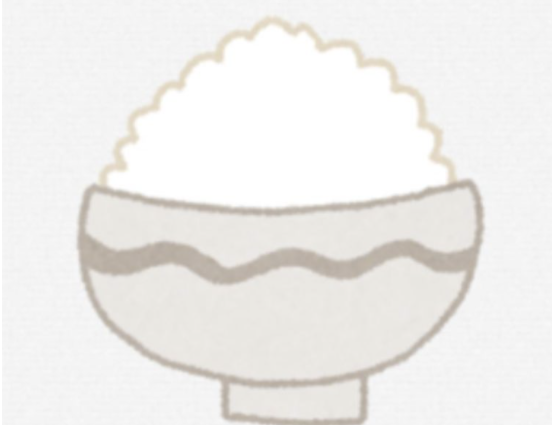 [Speaker Notes: モルにについて説明します

モルとは原子や分子のセット数のことです
具体的に言うと、各原子や分子を６×1023個集めると1モルになります
この6×1023個のことをアボガドロ数といいます

モルのイメージなんですが、茶碗に入ったご飯に対して、お米○○粒とは数えませんよね？ふつうは茶碗一杯分とか○○合とか数えるはずです
モルも一緒で、原子や分子の6×1023個の集まりを１molと数えます]
基礎　part１　気体の性質
理想気体の状態方程式
モル（mol）について
各単原子物質（ガス主でよく出る）のモル質量
各単分子物質（ガス主でよく出る）のモル質量
[Speaker Notes: １モルあたりの質量は物質によって異なります。
ガス主でよく出題される単原子の質量はこの表のとおりです

分子の質量は、単原子の質量を合計することで求めることができます。]
基礎　part１　気体の性質
理想気体の状態方程式
モル（mol）について
計算してみよう！
１．水のモル質量
２．質量32ｋｇの酸素のモル数
[Speaker Notes: 計算してみましょう

水のモル質量はいくらでしょうか？

また、質量３２KGの酸素のモル数はいくらでしょうか？]
基礎　part１　気体の性質
理想気体の状態方程式
モル（mol）について
計算してみよう！
１．水のモル質量
　　⇒H2O（1ｇ×2+16ｇ＝18ｇ）
２．質量32ｋｇの酸素のモル数
　　⇒酸素（O2）のモル質量は1モルで32ｇ　　　酸素32ｋｇ（32000ｇ）のモル数は
　　　32000／32＝1000mol（もしくは１kmol）
[Speaker Notes: 1問目は、水は元素記号で表すとH2Oになるので、モル質量１ｇのHが２つ、モル質量１６ｇのOが一つなので１８ｇになります

2問目は、酸素O2の質量は1モルで３２ｇ
３２ｋｇ（３２０００ｇ）のモル数は、３２０００/３２で1000モル、もしくは１Kモルになります]
基礎　part１　気体の性質
理想気体の状態方程式
練習問題
[Speaker Notes: 練習問題です]
基礎　part１　気体の性質
理想気体の状態方程式
練習問題
使用公式
P×V=ｎ×R×TP：圧力　V：体積　T：絶対温度
ｎ：理想気体の量　R：気体定数
基礎　part１　気体の性質
理想気体の状態方程式
練習問題
基礎　part１　気体の性質
ドルトンの分圧の法則
○：出題　◎誤答として出題
[Speaker Notes: 続いては、ドルトンの分圧の法則になります。]
基礎　part１　気体の性質
ドルトンの分圧の法則
混合気体の全圧は、成分気体の分圧の和に等しい
計算式
混合気体の各成分の分圧＝全圧×モル分率
気体B
気体Aと気体Bの
混合気体
気体A
気体Aの分圧　　　　　＋　　　　　気体Bの分圧　　　　　　　＝　　　　　混合気体の全圧
　　１　　　　　　　　　　　　　　　　２　　　　　　　　　　　　　　　　　　３
気体Aのモル数　　　　＋　　　　　気体Bのモル数　　　　　　＝　　　　　混合気体のモル数
　　３　　　　　　　　　　　　　　　　６　　　　　　　　　　　　　　　　　　９
分圧の比率とモル数の比率（モル分率）は等しい
[Speaker Notes: ドルトンの分圧の法則は、混合気体の全圧は、成分気体の分圧の和に等しいという法則です

計算式は混合気体の各成分の分圧＝全圧×モル分率です。

気体Aと気体Bの混合気体の全圧は、気体Aの分圧と気体Bの分圧の和と等しいです。

また、分圧の比率とモル分率は等しいです]
基礎　part１　気体の性質
ドルトンの分圧の法則
練習問題
ドルトンの分圧の法則によれば、
混合気体における各成分の分圧は、
全圧に各成分のモル分率をかけたものに等しい
基礎　part１　気体の性質
ドルトンの分圧の法則
練習問題
真空にした容器にプロパン 44g、窒素 28gを入れたところ、全圧が 300 kPa の混合気体となった。プロパンの分圧(kPa) として最も近い値はどれか。
基礎　part１　気体の性質
ドルトンの分圧の法則
練習問題
真空にした容器にプロパン 44g、窒素 28gを入れたところ、全圧が 300 kPa の混合気体となった。プロパンの分圧(kPa) として最も近い値はどれか。
ポイント
プロパンと窒素のモル数を確認！
モル分率と分圧の比率は等しい！
基礎　part１　気体の性質
ドルトンの分圧の法則
練習問題
【計算式】　モル分率＝分圧の比率　
【代入する値】　
プロパンと窒素のモル数を確認
プロパン（C3H8）⇒C（12ｇ）×３+Ｈ（1ｇ）×8＝48ｇ
プロパン1mol=48g
窒素（Ｎ２）⇒Ｎ（14ｇ）×2＝28ｇ
窒素１mol=28ｇ
【式へ代入】
プロパンのモル質量：窒素のモル質量　⇒　１：１
モル分率＝分圧の比率のため、
分圧の比率　⇒　150ｋＰａ：150ｋＰａ　　
よって、150ｋＰａ
[Speaker Notes: ドルトンの分圧の法則より、モル分率と分圧の比率は等しいです

モル分率を求めるため、プロパンと窒素のモル数を確認します
プロパンは～１モルあたり４８ｇです
窒素は～1モルあたり２８ｇです
式へ代入します
プロパンのモル質量：窒素のモル質量は１：１になります
モル分率=分圧の比率のため、
分圧の比率は150ｋＰａ：150ｋＰａになるため、プロパンの分圧は150ｋＰａになります]
基礎　part１　気体の性質
臨界現象
○：出題　◎誤答として出題
[Speaker Notes: 続いては、臨界現象になります

出題頻度はそこまで高くないですが、ガス技術の製造の分野でメタンの臨界温度についての出題もあるので、概念だけでも覚えておきましょう！]
基礎　part１　気体の性質
臨界現象
気体が液体との共存領域を経ずに、直接液体に変わる現象を臨界現象、その点を臨界点という

臨界温度以上では、圧力をどんなに上げても気体を液化することはできない
ちなみに
メタンの臨界温度はー82℃のため、常温ではいくら圧縮しても液化できない
※ガス技術、製造の分野で出題あり
[Speaker Notes: 気体が液体との共存領域を経ずに、直接液体に変わる現象を臨界現象、その点を臨界点といいます

臨界温度以上では、圧力をどんなに上げても期待を液化することはできない

ちなみに、メタンの臨界温度はー８２℃のため、常温ではいくら圧縮しても液化することはできません]
基礎　part１　気体の性質
臨界現象
練習問題
臨界温度以上の場合、圧力を上げると気体を液体にすることはできない
基礎　part１　気体の性質
粘性・粘度
○：出題　◎誤答として出題
[Speaker Notes: 続いては、粘性・粘度です

出題頻度は低いですが、part５の流体の分野でも出てきます]
基礎　part１　気体の性質
粘性・粘度
粘性ー液体や気体が流動する際、各成分が互いに抵抗しあう性質
粘度ー抵抗しあう程度


気体の粘度は温度が高くなると大きくなるが、圧力が変わってもほとんど変わらない
[Speaker Notes: 粘性とは、液体や気体が流動する際、各成分が互いに抵抗しあう性質のことを言います。
粘度とは、抵抗しあう程度のことを言います

気体の粘度は温度が高くなると大きくなるが、圧力が変わってもほとんど変わらないです]
基礎　part１　気体の性質
粘性・粘度
練習問題
気体の粘度は、
温度が高くなると増加
圧力が高くなるとかわらない
基礎　part１　気体の性質
ヘンリーの法則
○：出題　◎誤答として出題
[Speaker Notes: 続いては、ヘンリーの法則です

出題の頻度は高くないですが、内容が簡単で覚えやすいので頭に入れておきましょう]
基礎　part１　気体の性質
ヘンリーの法則
溶解度が小さい気体では、一定温度で液体に溶解する気体の量は気体の圧力に比例
液体に溶ける気体の数は圧力（矢印の数）に比例
ちなみに
※炭酸飲料はヘンリーの法則に基づき、液体にめちゃくちゃ圧力
をかけて二酸化炭素を溶かしている。
※炭酸飲料はヘンリーの法則に基づき、液体にめちゃくちゃ圧力をかけて
二酸化炭素を溶かしている。
[Speaker Notes: ヘンリーの法則とは、溶解度が小さい気体では、一定温度で液体に溶解する気体の量は気体の圧力に比例するという法則です

図のように圧力をかけるとかけるほど溶解する気体の量が増えていきます

ちなみに、炭酸飲料はヘンリーの法則に基づき、液体にめちゃくちゃ圧力をかけて二酸化炭素を溶かしています]
基礎　part１　気体の性質
ヘンリーの法則
練習問題
ヘンリーの法則では、溶解度が小さい場合、
一定の温度で一定質量の液体に溶解する気体の質量は、
気体の圧力に比例する
以上です
勉強お疲れさまでした！
解説動画はこちら！
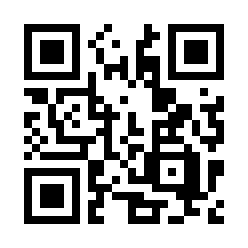 スマホで予習・復習しよう！